80 Millionen
Max Giesinger
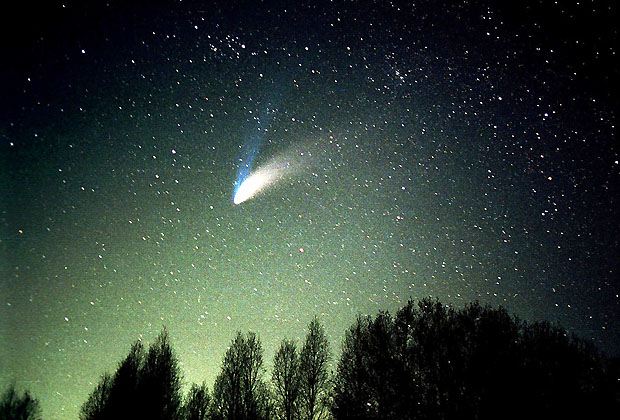 Wenn wir uns begegnen, dann leuchten wir auf wie Kometen.
Když se potkáme,                   zazáříme jako komety.
Erstes Hören
Hebt die Hand, wenn ihr hört:

Wenn wir uns begegnen, dann leuchten wir auf wie Kometen
Danke für eure Aufmerksamkeit!